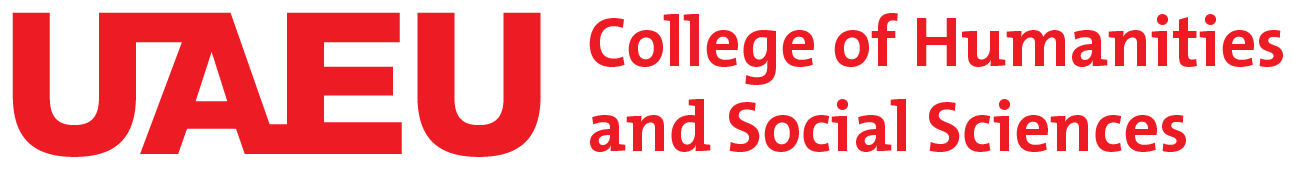 GIS Decision Support Methods & Workflow
Chapter.03
Dr. Ahmad Bin Touq
abintouq@uaeu.ac.ae
http://faculty.uaeu.ac.ae/~abintouq
GEO 440: GIS for Urban & Regional Planning
Overview Chapter. 3
1.Overview of GIS Capabilities 
Geocoding Tools, 
Data Management Tools 
Map Visualization Tools
Feature Analysis Tools 
Grid Analysis Tools  
Network Analysis Tools 

2.Workflow in GIS Projects 
Basic Workflow 
Nuanced Workflow
Synthesizing Basic 

3.Summary and Review Questions
GIS Capabilities
- GIS is known for its ability to integrate various types of data to address complex decision problems.
Example
- Difference between a GIS project and a community improvement project. 

For example, a wastewater treatment facility is a community improvement project, but the process of sitting such a project, as presented in the case study, provides a step-by-step method for undertaking a GIS project.
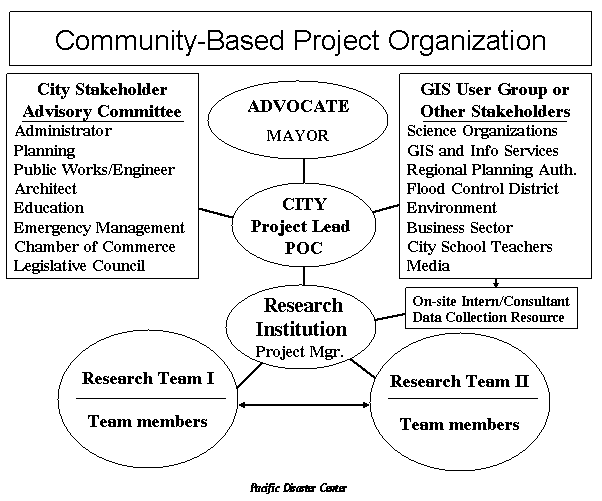 Dumping site
Legality
Economy
Environment
Atmosphere
Water
Biotic life
Soil
Surface water
Groundwater
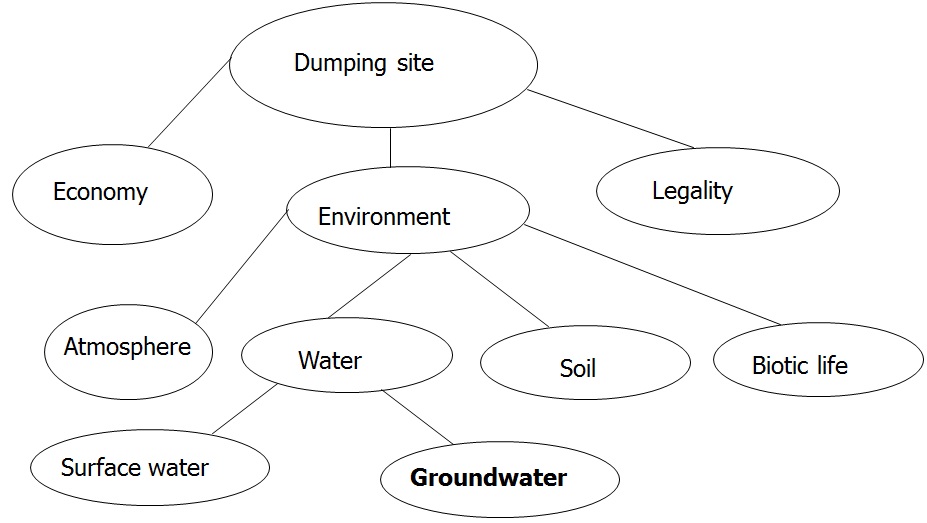 GIS Capabilities
GIS is a special information technology because it integrates capabilities from three fundamental technologies—
Data management capabilities
Spatial analysis capabilities
Map visualization capabilities
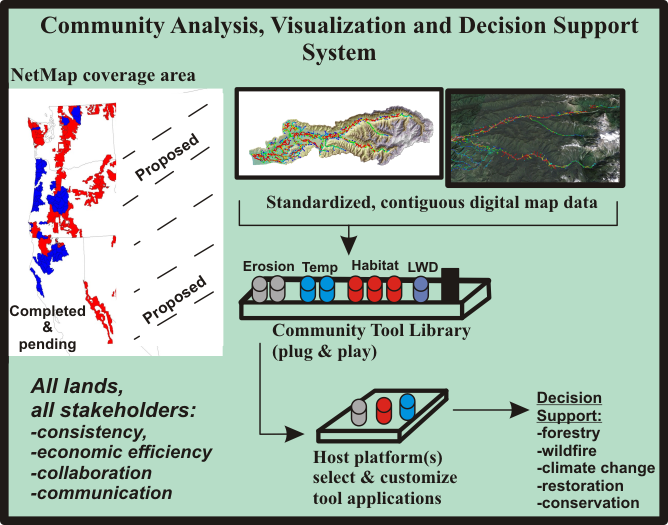 Landuse
Topography
Soil type
Utility
Rivers
Roads
District
Lots
Geographical objects
Data collection
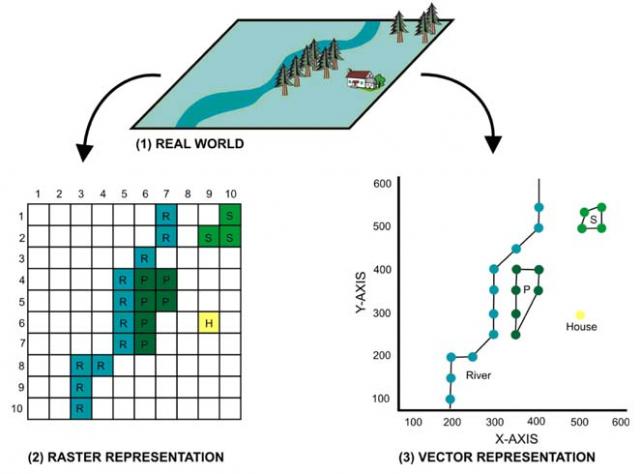 Spatial + Attribute data
Geology, Groundwater
Rivers, Coastal line	
Soil, Land use
Airport, Roads
Settlements, Hotels
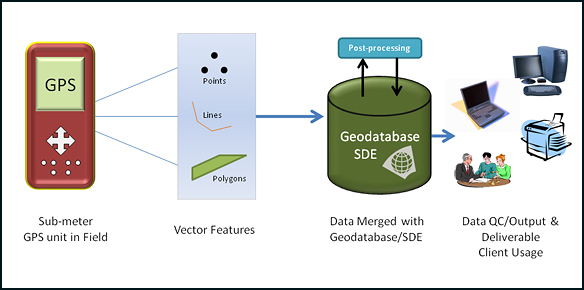 Digitization under
Import to ArcMap
AutoCad
Create topology
Build and Clean
Check feature
accuracy
Transform to real
coordinate
Add attribute data
ArcMap-
Geographic database
shape files
Geographic analysis
Steps for data preparation
Perform spatial operations
Feature extraction from a GIS database (Reselect)

Map overlay (Intersect, Union, Mapjoin)

Proximity searches (Buffering)
Workflow
GIS workflows—simple, nuanced, and combined— to show that any two workflows, when compared, can generate at least one more workflow that perhaps might be more informed.
Basic Workflow for a GIS Project
This simplified workflow method assumes that a decision
problem can be solved by a single pass through a workflow, with limited testing of assumptions in each of four phases: 

Identify project objectives, 
Develop the database,
(3) Perform analysis, and 
(4) Report the results. 

It is useful and instructive because of the simplifying assumptions regarding water flow process and impacts, for example, land use, transportation, and/or water resource movement, over space and time.
The flow chart outlines the solar energy station siting model that would be performed in this research project:
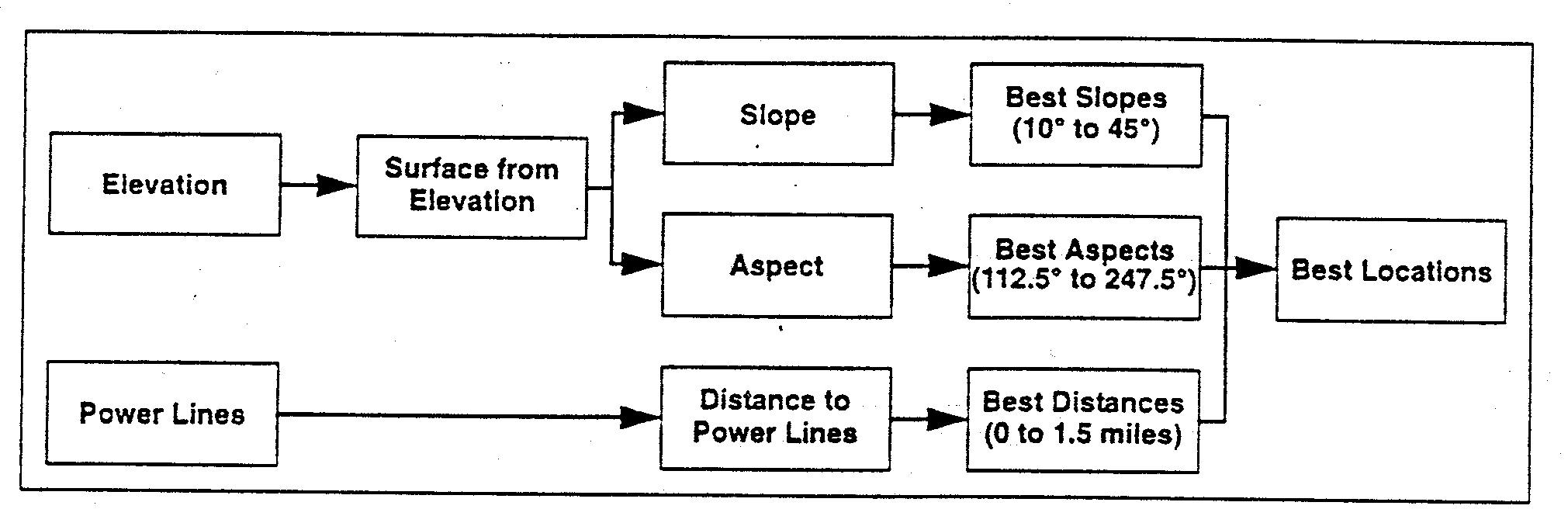 Layer 1:
Layer 2:
Layer 3:
Lake
Forest
Soil Drainage
Layer 4:
Layer 5:
Layer 6:
Loggable
Drained Soils
Near Lake
Species
Layer 7:
Layer 8:
Away From
Species And
Lake
Soils
Layer 9:
Loggable
Sites
Example Project Steps
Spread
Recode
Recode
Recode
Recode
OverLay
Reselect

Geology
Land use
Soil
Rainfall
Buffer

Roads
Rivers
User interaction
The best zones
3.2 Workflow in GI S Projects
Suitable zones
Intersect
suitable zones
for each factor
Chapter. 3 Summary
describing many of the general capabilities of software and the ways these capabilities address decision problems, and 

(2) Presenting different GIS workflows that make use of capabilities.

Projects is in terms of how communities want to plan, program, and implement land use, transportation, and/or water resource activities to restore, redevelop, or otherwise improve quality of life.

Projects is in terms of how we make use of GIS in a decision situation—the so-called GIS project. GIS analysts undertake GIS projects, working with data to address community concerns about community projects.